MerrimackEducation Reimagined
April 5, 2021
[Speaker Notes: Thank you to Dr. McLaughlin and the Merrimack School Board for allowing us to present tonight. At a previous meeting under comments Chair Gwal-umi spoke of a conversation that The Superintendent and her had regarding looking toward the future, a districts vison after the pandemic. 
  
Prior to that conversation our team, that I will introduce shortly, embarked on a journey two consulting groups, other NH Districts and with the Department of education to reimagine education in our state and our district.   
  
Our District continues to be innovative and responsive “students” to our current educational state. 
  
We believe in the Merrimack school district and the greater Merrimack Community- and as you see in our presentation great things can happen when we all work together.]
Re-Envisioning Merrimack Project Team

John Fabrizio – Assistant Superintendent for Curriculum Instruction and Assessment 
Bill Morris – Coordinator REAL Program
Heather Barker – Director of Student Services
Kim Yarlott – Principal of Reeds Ferry School
Fern Seiden – Coordinator of SoCaLS
Nancy Rose – Director of Technology and Library Media 
Bill Wilmot – UDL Implementation Specialist, CAST
Jessica Giffin – Project Consultant, American Institute for Research (AIR)
[Speaker Notes: John will introduce us]
3 takeaways for tonight’s presentation
Merrimack School District has been committed to providing excellence in education through innovative practices

MSD is positioned to leverage our community's pandemic experience to accelerate the re-envisioning of education building on our foundation of innovation by developing a community-based strategic plan

What comes next?
leverage
[Speaker Notes: John - Goals and objectives of presentation , how and why, invitation by commissioner]
The inclination to learn from life itself and to make the conditions of life such that all will learn in the process of living is the finest product of schooling. 
~ John Dewey
Where education is concerned, large-scale solutions hold little relevance for situation specific understanding.  Local knowledge and local coming together ought to counter the tendency toward abstraction, as should a conscious concern for the particular, the everyday, the concrete.  
~Maxine Greene
[Speaker Notes: Kim – with notes from Order of presentation page]
Innovative Practices
How we got here
[Speaker Notes: Bill Morris]
Innovative Practices
Merrimack Innovative Thinking
The Merrimack School District, with the support and investment of the 
School Board and Community, has been committed to ongoing innovation.
UDL Network – 7 teams
System of Care and Learning Supports
Student intervention and support
Understanding by Design – curriculum review
Response to Intervention (RTI)
Extracurricular and athletic programs
REAL Program
Restorative practices
MTSSB
Cultural diversity training and book studies
CC Network for School Redesign
Standards-based report card
[Speaker Notes: John]
Every problem is an opportunity in disguise
~ John Adams
[Speaker Notes: Nancy]
Innovative Practices
Response to COVID
[Speaker Notes: Nancy]
Convergence of Opportunities
Leverage Opportunity
[Speaker Notes: Heather - zipper]
Leverage Opportunity
UDL and Human Centered Design
Seven UDL Teams across all schools and the district working for 2-3 years
“UDL is happening!”
Life has not offered much time to reflect
Gather information on what happened
Gather perspectives from all constituencies
Design going forward on a foundation of innovation and minimizing barriers
Design
Try
Reflect
[Speaker Notes: Bill W]
Leverage Opportunity
MSD empowers students to thrive in an ever-changing world through innovative and equitable learning systems that meet the needs of each learner
EDUCATION REIMAGINED:
What are the essential components of students' educational successes?
When reimagining education, what practices, procedures and structures do we maintain? What do we change?
How can we best solicit information from students, parents, and the community for their vision of the future of our educational systems?
In order to re-imagine education, we must be innovative, creative, purposeful and resourceful.
In order to contemporize our educational system, we must include student voice and choice, parent input, and community involvement.
To achieve a collaborative re-design how do we shift the voice that defines our education systems to our students and stakeholders and away from outside agencies?
[Speaker Notes: Kim]
Re-Envisioning Education in New Hampshire: Project Overview
Objective: Support district and school leaders interested in reimagining how their educational delivery system operates to meet the needs of all learners. 
Approach: 
Visioning new and innovative education delivery systems by leveraging the lessons learned.  
Using Human-Centered Design Framework to reimagine educational delivery systems.
Exploring data to understand the needs of students, staff, parents and families and apply knowledge to plans and implementation of systems.
Identifying the practices to maintain or scale.
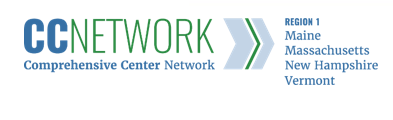 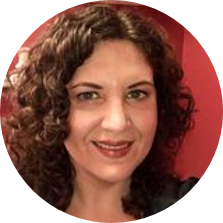 Jessica Giffin
Senior Technical Assistance Consultant
Region 1 Comprehensive Center
12
[Speaker Notes: Bill W -COVID big disruptor- opened flexibilities and required creativity 
Learned a lot since spring 2020
Commissioner identified school and district leaders interested in building new house 
House analogy
Approach is flexible because we want to see what you need to make this reality but beginning with visioning and understanding where you want to go
Approach: 
Visioning new and innovative education delivery systems by leveraging the lessons learned. 
Identifying the practices to maintain or scale.   
Exploring new topics and providing targeted support.  
Exploring  data needs to understand the effectiveness of new models on student learning.  
Codifying our work for other districts interested in pursuing similar efforts.]
Framework for Applying Human-Centered Design
Key Principles for Applying Human-Centered Design

Gather information about perspectives, capabilities, and needs of different users
Apply an iterative process 
Involve multi-disciplinary and diverse design teams
[Speaker Notes: Bill W - In every system, we have the technology, procedures, people, and the environment.  The goal of a human-centered design framework is to design these systems so that the PEOPLE using the system—staff, customers, contractors—can perform their activities safely, efficiently, and be satisfied with their experience. in using the transit system.  This framework presents an interactive process……this is just one model.  However, whatever model is used, the core principles are that:

User input be gathered
An iterative process be used
Involve multi-disciplinary teams as participants

Investigate:  This phase sets up the parameters for determining the scope of the change in a human-centered perspective.
Define what is going to change.
Who are the people in the system who will be affected?
How will they be affected?
What are the capabilities, limitations, and activity needs for those people affected?
In what context or environment are the affected people performing activities?  That is, why and where are they performing their activities?  T

Some techniques are task analysis—physical and cognitive task analysis to understand what people think and what steps they take to perform a task.

Analyze: 
Define the context in which people will be expected to perform activities with the system
Analyze where different people may have barriers.  What are these barriers?  Is the equipment too difficult to use?  Does the process fit with the technology?  What are some potential solutions that would work across the system to address these issues?

Plan:  Develop user-centered design requirements based on your understanding of your users
Develop  organizational requirements that ensure the design of jobs, training systems, recruitment systems.

Design:  In this step, you apply the requirements for the product and its components and test the design.  The requirements also include the human performance validation and verification requirements that need to be met.

Evaluate: Evaluate the design against the requirements after implementation.  This is an important activity because it helps figure out where improvements can still be made.]
What’s next Merrimack?
Build School Board and Community Commitment to this process

Gather voice of all stakeholders

Leverage expertise from educators, outside agencies (CC Network, CAST, etc.)

Articulate a vision and strategic plan to establish goals and objectives

Develop and implement data systems to measure progress against goals
[Speaker Notes: Fern – Read slide]
RECAP
Merrimack School District has been committed to providing  excellence in education through innovative practices

MSD is positioned to leverage our community's pandemic experience to accelerate the re-envisioning of education building on our foundation of innovation by developing a community-based strategic plan

What’s next?
[Speaker Notes: Fern – reads para]
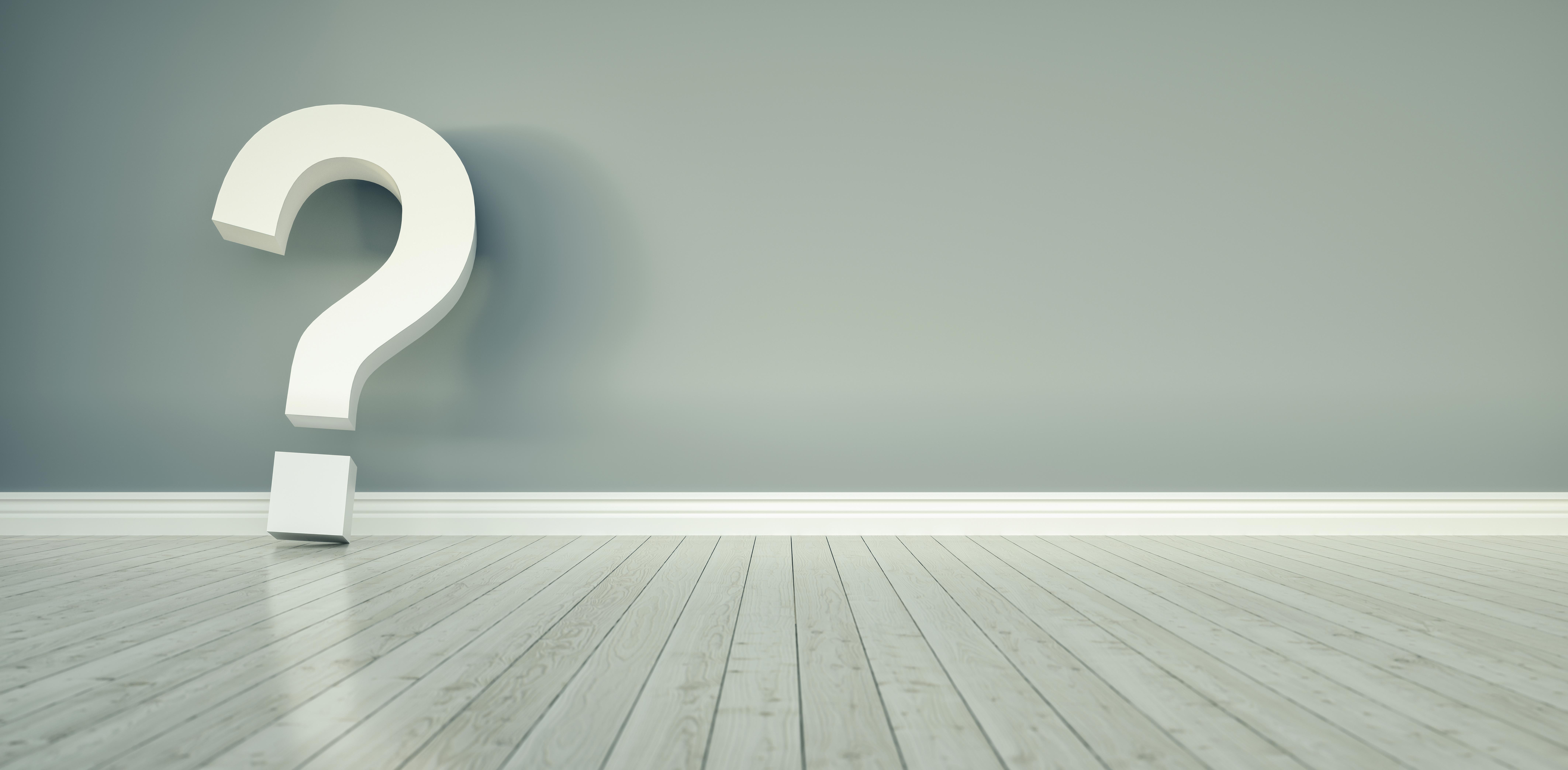 A defining condition of being human is that we have to understand the meaning of our experience.
—Jack Mezirow